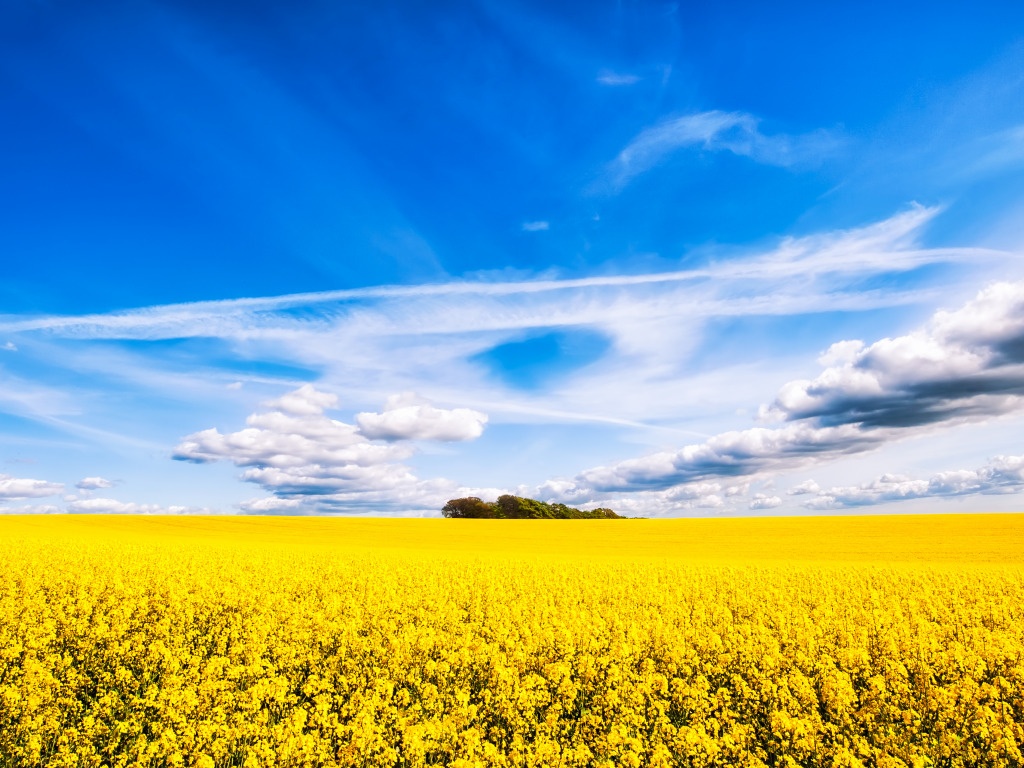 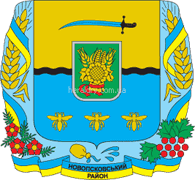 Управління фінансів Новопсковської районної державної адміністрації Луганської області
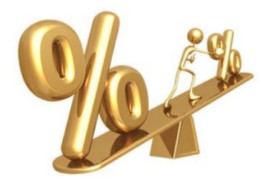 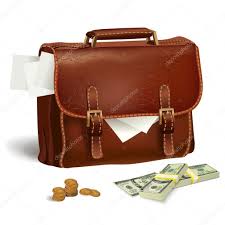 Виконання доходної частини – 99,3%
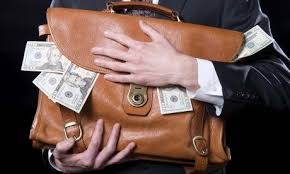 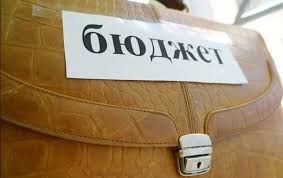 Основні джерела надходжень загального фонду:
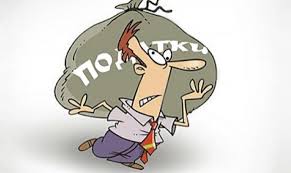 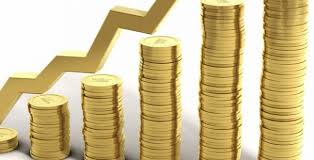 ОФІЦІЙНІ ТРАНСФЕРТИ:
(Загальний фонд)
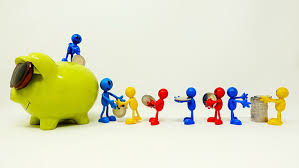 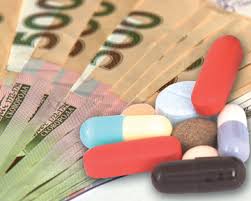 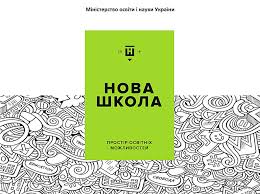 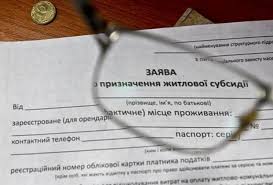 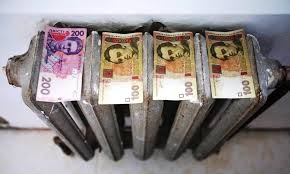 Інша субвенція 
(загальний фонд)
у сумі 6837,2 тис. грн, а саме:
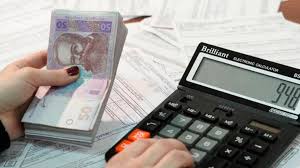 Спеціальний фонд виконано на 100,1%
Власні надходження:
надходження від плати за послуги, що надаються бюджетними установами згідно із законодавством склали 779,7 тис.грн;
інші джерела власних надходжень склали 11991,8 тис.грн.
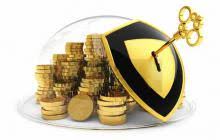 Інша субвенція 
(спеціальний фонд)
у сумі 956,5 тис. грн, а саме:
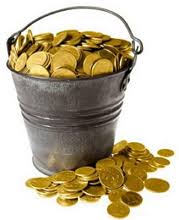 З урахуванням міжбюджетних трансфертів районний бюджет Новопсковського району за спеціальним фондом виконаний в сумі 13 728 тис. грн.
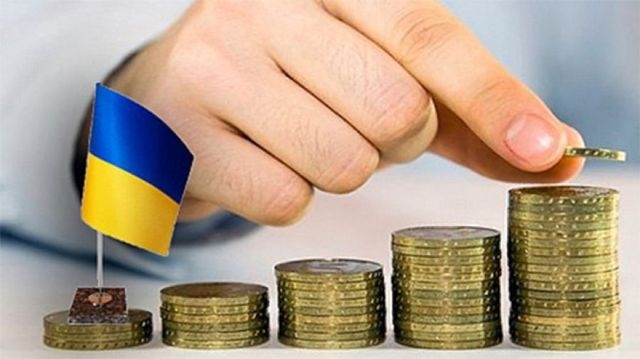 Структура видатків районного бюджету в розрізі галузей за 2018 рік
На утримання установ соціального захисту та соціального забезпечення населення спрямовано 131007,6 тис. грн, що більше видатків 2017 року на 13447,9 тис. грн.
Видатки на державну допомогу сім‘ям з дітьми склали 27135,9 тис. грн. 
Надання допомоги особам з інвалідністю профінансовано в обсязі 12856,4 тис. грн.
На виконання місцевих програм соціального захисту населення спрямовано 327,2 тис. грн.
Видатки на утримання Новопсковського центру соціальних служб для сім‘ї, дітей та молоді у 2018 році склали 581,7 тис. грн.
 На 99,9% до плану профінансований Територіальний центр надання соціальних послуг ( касові видатки складають 4692,6 тис. грн)
Видатки на утримання закладів освіти
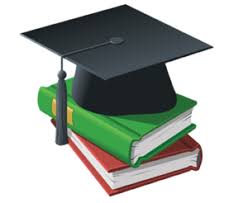 На фінансування закладів освіти спрямовано 77698,0 тис грн., що на 9122,3 тис. грн більше, ніж у 2017 році.
Протягом року проводилось безоплатне харчування 1061 дитини 1-4 класів.

Вартість харчування -6,89 грн
(видатки 891,7 тис. грн)
Видатки на утримання установ галузі “Охорона здоров’я”
Спрямовано в 2018 році 45982,7 тис. грн, що більше видатків 2017 року на 5172,1 тис. грн.
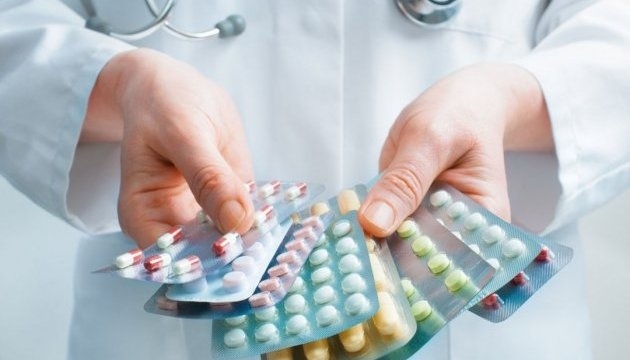 Вартість лікування в стаціонарах за рахунок бюджету зросла з 9,39 грн на 10,0 грн
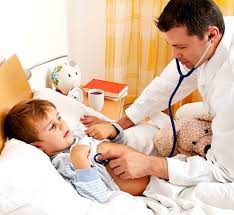 Державні програми на пільгові рецепти профінансовано видатки на суму 1292,6 тис. грн, що в 2 рази більше,ніж у минулому звітному періоді
Заклади культури і мистецтва профінансовані в сумі 6079,3 тис. грн, що на 360,5 тис. грн більше, ніж у минулому періоді.
На реалізацію заходів у рамках районної Програми “ Розвиток культури Новопсковщини на 2016-2020 роки ” витрати бюджету визначені в сумі 19,9 тис. грн.
Органи місцевого самоврядування
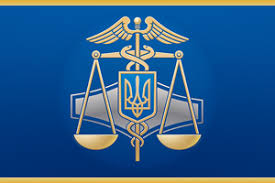 Видатки на утримання  Новопсковської районної ради склали 3401,7 тис. грн.
Фізична культура та спорт
Видатки по галузі за 2018 рік склали 2240,8 тис. грн, що більше ніж у 2017 році на 270,8 тис грн.

Перелік районних програм, згідно яких проводились спортивно-масові заходи : 
-” Освіта Новопсковщини на 2017-2018 роки ”; 
“ Фінансова підтримка та утримання Новопсковської районної організації ВФСТ  “Колос” АПК України на 2016-2018 роки”;
 програма з реалізації молодіжної політики та розвитку фізичної культури та спорту Новопсковщини на 2014-2018 роки .
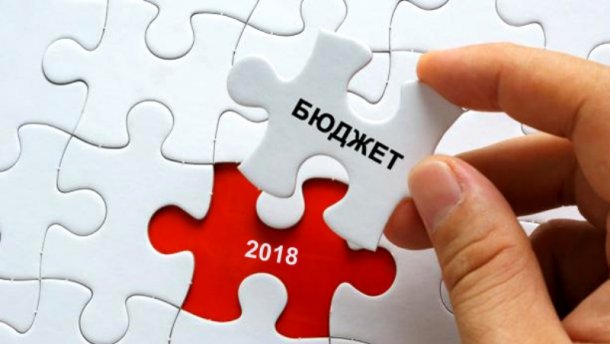 Видатки , не віднесені до основних груп:

1)Інша субвенція сільським  та Білолуцькій селищній радам на утримання дошкільних закладів освіти та клубних закладів складає 8645,4 тис. грн;

2)Заходи із запобігання та ліквідації надзвичайних ситуацій та наслідків стихійного лиха -94,8 тис. грн;

3) субвенція на проектні,будівельно-ремонтні роботи,придбання житла та приміщень для розвитку сімейних та інших форм виховання,наближених до сімейних та забезпечення житлом дітей-сиріт,осіб з їх числа за рахунок відповідної субвенції з державного бюджету  -240,0 тис. грн.
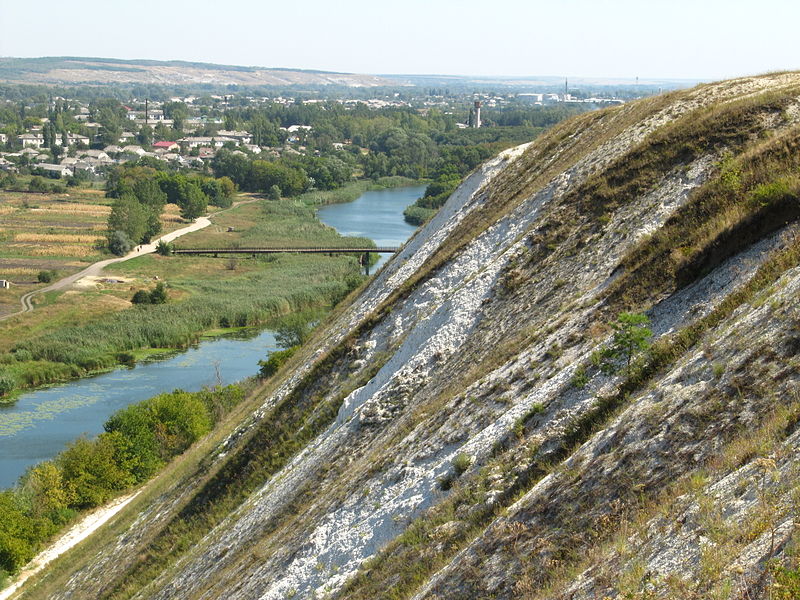 ДЯКУЄМО ЗА УВАГУ!